North Carolina State Laboratory of Public Health
Leveraging Outreach for Emergency Preparedness
Barbie Page and Kristi Jenkins
Laboratory Improvement Consultants
Bioterrorism and Emerging Pathogens Unit
March 13, 2025
North Carolina State Laboratory of Public Health
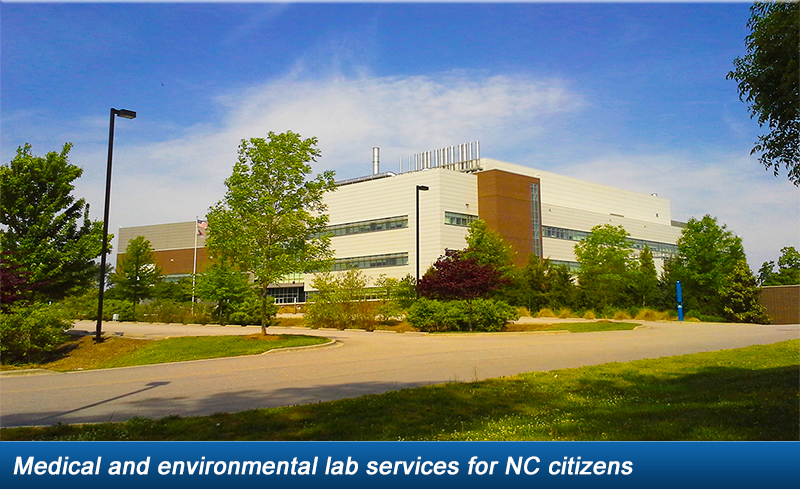 Bioterrorism and Emerging Pathogens Unit https://slph.dph.ncdhhs.gov/bioterrorism/
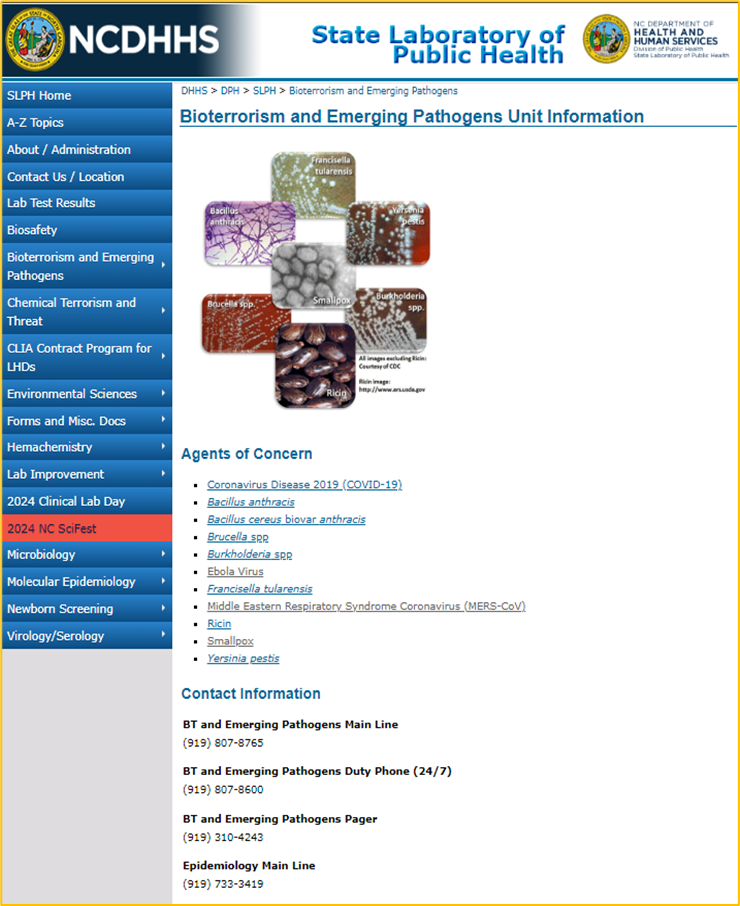 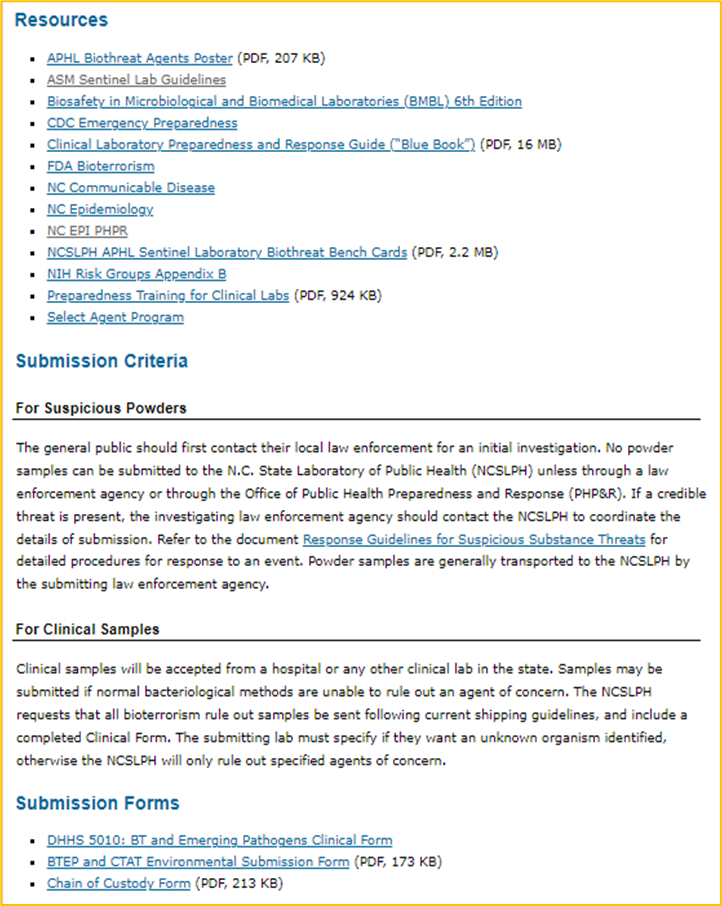 Laboratory Response Network
National security asset established by CDC, FBI & APHL in 1999 in response to Presidential Directive 39 which outlined national anti-terrorism policies and assigned missions for specific agencies
Purpose to develop, maintain, and strengthen an integrated network of laboratories to respond quickly to biological and chemical threats and other high-priority public health emergencies
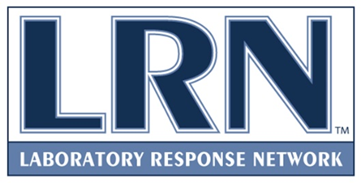 LRN Tiered Structure
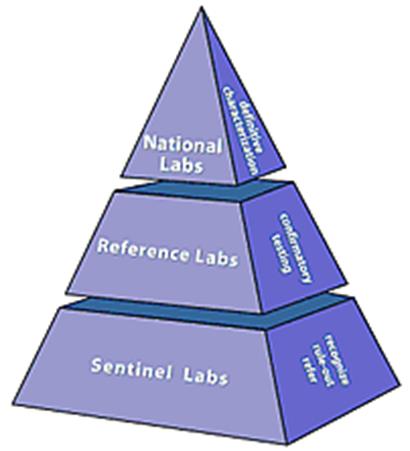 Sentinel laboratories play a key role in the early detection of biological agents
Provide routine diagnostic services and recognize threats
Evaluate specimens to determine if they should be sent to an LRN reference laboratory for rule out testing
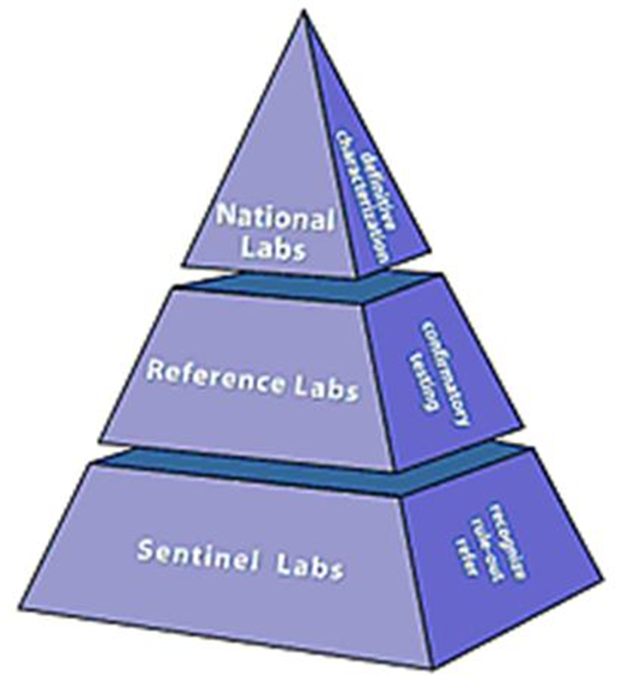 Reference labs
Receive CDC LRN-B reagents, protocols, and training
Perform standardized tests to ensure accurate, reliable results
Provide training and guidance to sentinel laboratories
National laboratories
CDC
US Army Medical Research Institute of Infectious Diseases (USAMRIID)

Responsible for specialized strain characteristics and bioforensics
BSL-4 capabilities
Develop and deploy laboratory tests
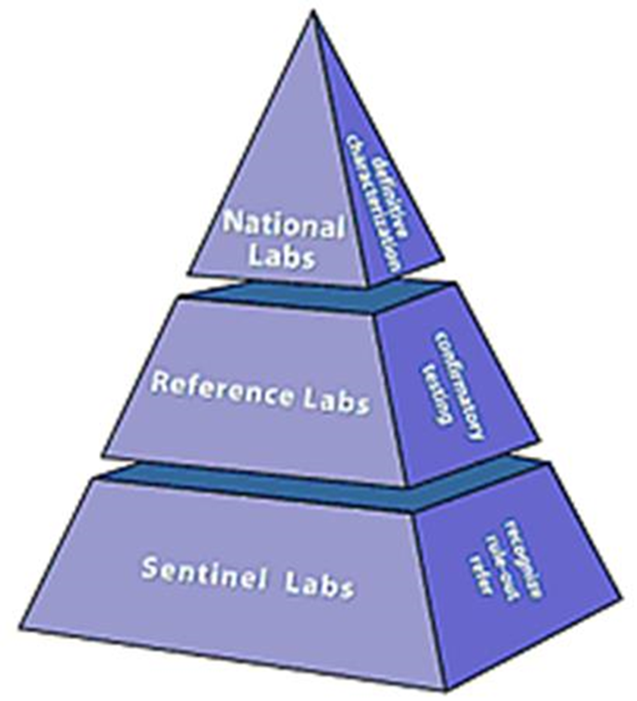 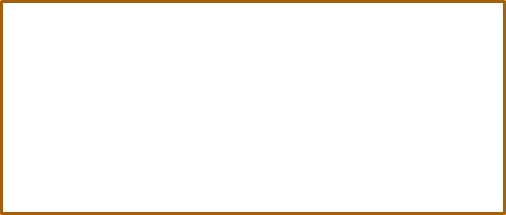 Public Health Involvement
Congress mandated for public health labs to support local BT response
Serve as the link between local labs and CDC or federal agencies
Experience with:
Biological agents of concern
Outbreak investigations
Evidence preservation for criminal investigations
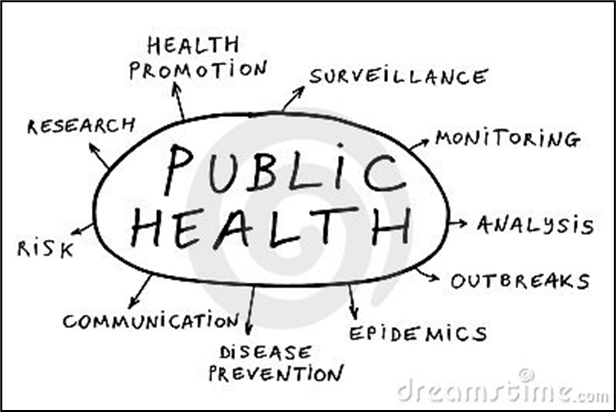 Specimen or Sample Types
Hospitals
Reference
Labs
Local 
Law Enforcement
Clinical Specimen
Isolate or Primary Specimen
FBI
Environmental Sample
Local Health 
Departments
Contracted Companies
(USPS Clean-Up)
SBI
Agents of Concern
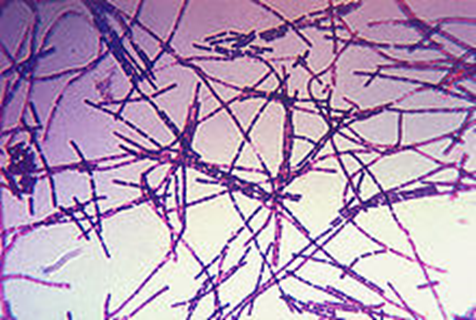 Bacillus anthracis
Brucella species
Burkholderia mallei/pseudomallei
Francisella tularensis
Yersinia pestis
Coxiella burnetti
Poxvirus and Mpox
Middle Eastern Respiratory Syndrome (MERS-CoV)
Orthoebolaviruses
Orthomarburgviruses
Ricin toxin
Sample Submission Process
Always call first!
			24/7 Duty Phone = 919-807-8600
Participate in discussion related to:
Laboratory results
Patient information; relevant travel history
Epi approval when required
Specimen type
Submission form
Packaging
Transport
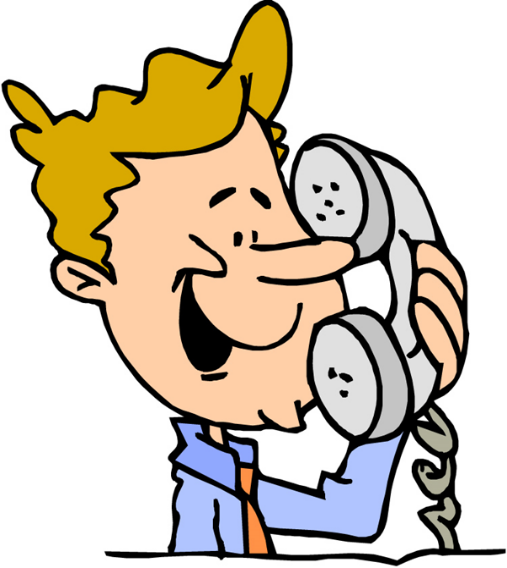 How do we maintain and strengthen NC’s laboratory network?
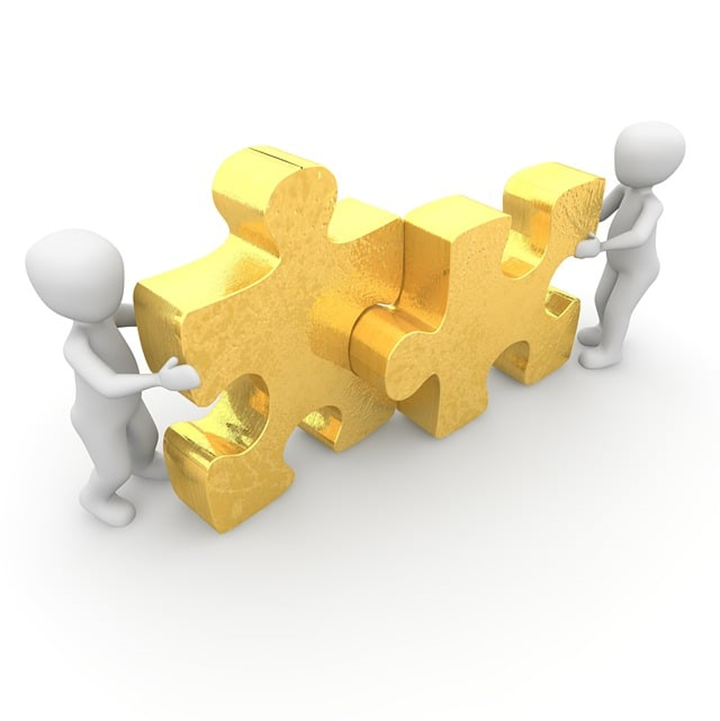 Outreach Activities
Work with all laboratories throughout the year
24/7 consultation
Outreach Visits and Surveys
Biosafety Level, Sentinel Status, Capabilities
Sentinel Laboratory Drills
Micronet
Education and Training
Resources and opportunities
Workshops
Preparedness Training for Clinical Laboratories Workshop
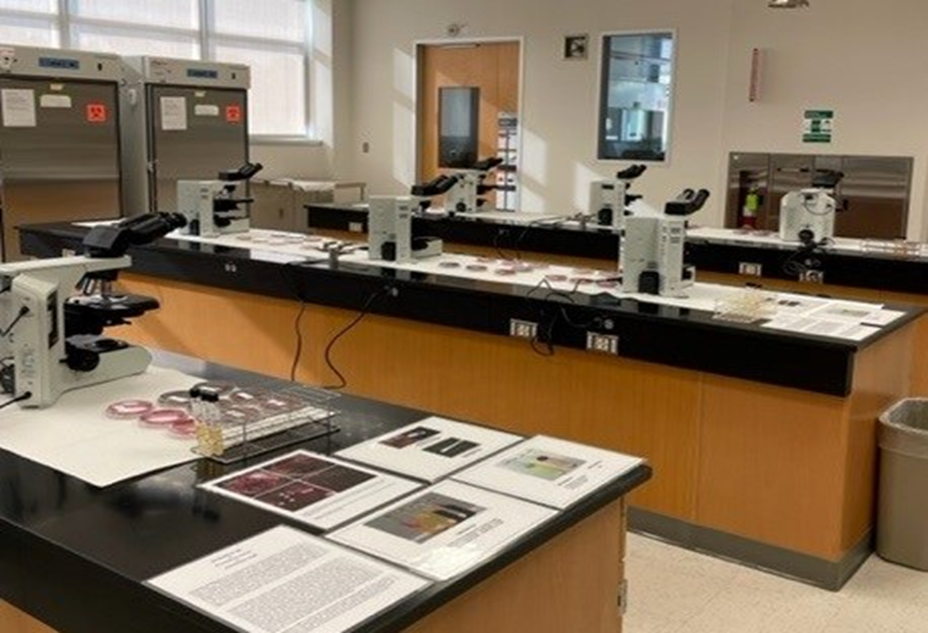 Presentations on BTEP, Chemical Terrorism and Threats, Biosafety/Biosecurity
Submission procedures for agents of concern
Agent specific presentations and lab demonstrations of expected gram stain, culture, and biochemical results with a strong emphasis on safety implications
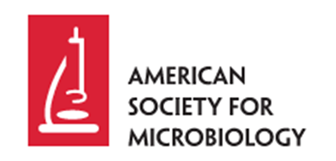 ASM Sentinel Lab Guidelines
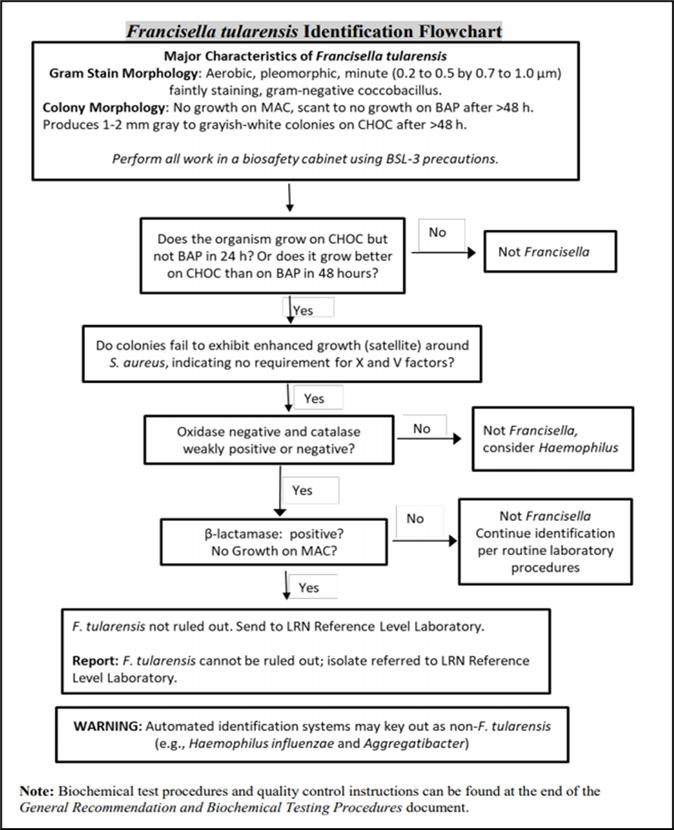 Standardized, practical methods to rule out suspected agents of bioterrorism or when to refer specimens to public health laboratories
Close the day with unknown exercises and case studies
https://www.asm.org/Articles/Policy/Laboratory-Response-Network-LRN-Sentinel-Level-C
CAP LPX – Laboratory Preparedness Exercise
Ungraded proficiency exercise developed as a collaborative effort between CAP, CDC, and APHL
Uses simulated live organisms that exhibit characteristics of bioterrorism agents or demonstrate epidemiologic importance
Great way for sentinel labs to practice the skills and ability to detect possible agents of bioterrorism
Rule out and refer
Proper handling of organisms
Correct plan for notification
Packing and Shipping
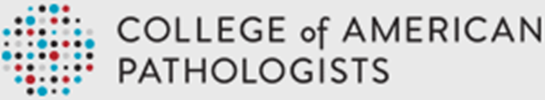 Pack and Ship Workshop
According to regulations, anyone who handles infectious substances or prepares them for transport by either air or ground carriers must be trained, to include:
General Awareness 
Function specific 
Safety
General Security Awareness
In-depth security training 

Initial training must be hands-on and in-person.
Retraining must be completed every 2 years if shipping by air or 3 years by ground; online or in-person.
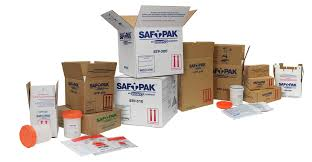 Training is offered virtually or in-person and provides the skills needed to properly pack and ship Category A infectious substances, Category B, and Dry Ice

Training includes:
A presentation on regulations, training requirements, emergency response, incident reporting and the packing/shipping process
Interactive competency assessments using case studies and real packaging material
Quiz
Certificate of completion and PACE credit
Outreach Visits
On-site visits to all clinical laboratories conducted regularly
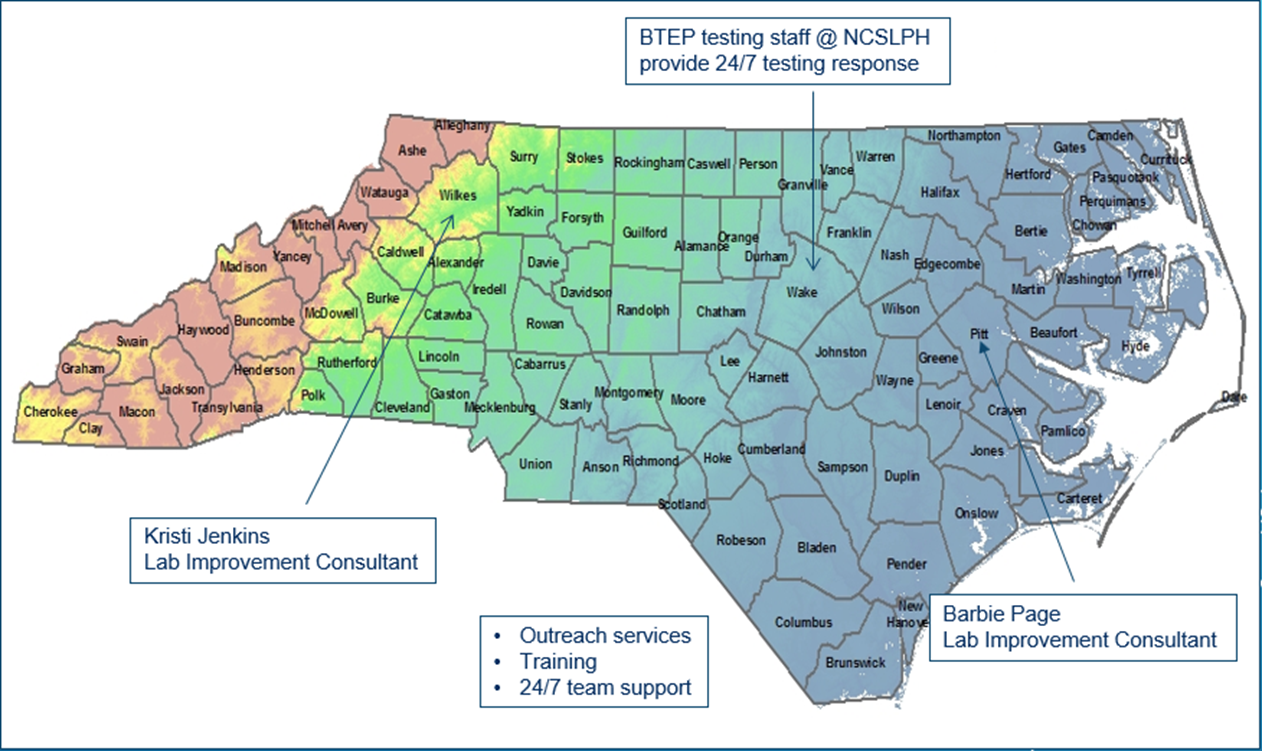 [Speaker Notes: As of date of presentation, 137 hospital or reference laboratories (62 of which are sentinels); includes 4 military installations and 1 Indian Reservation; also 100 health department labs and Indian Reservation Public Health lab.]
Outreach Materials
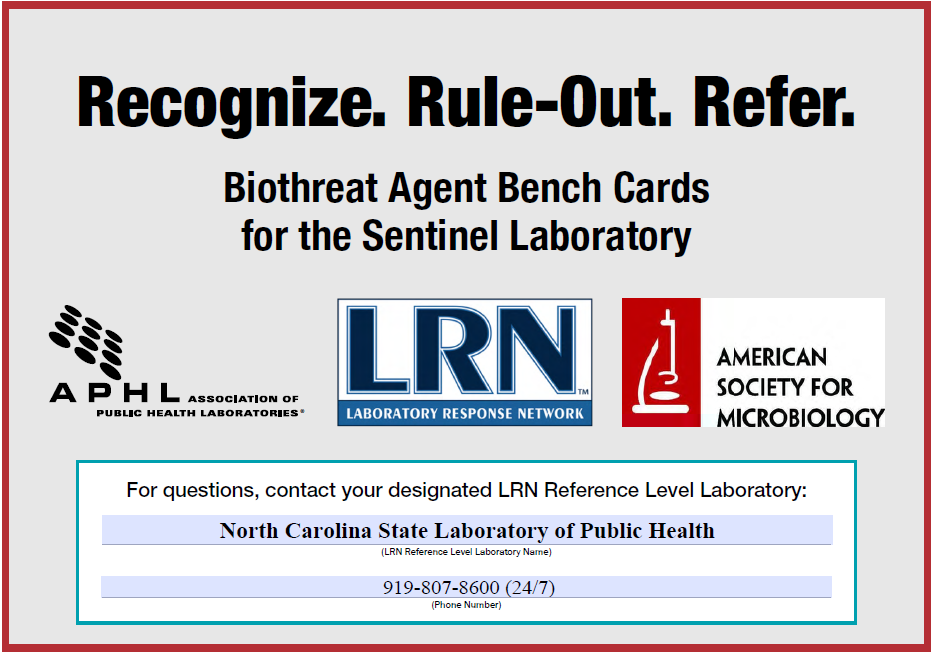 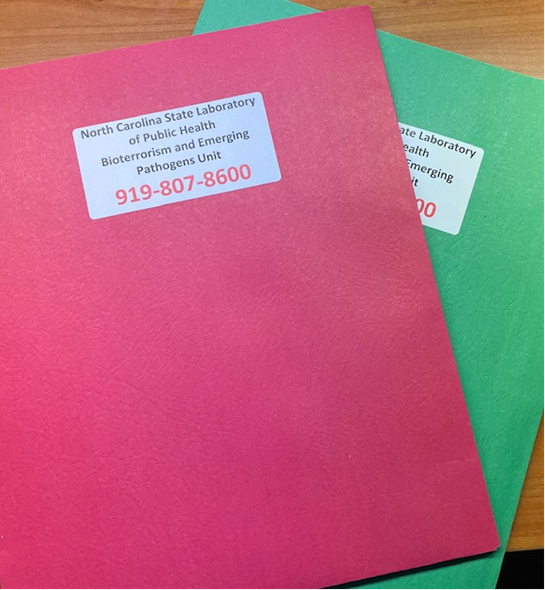 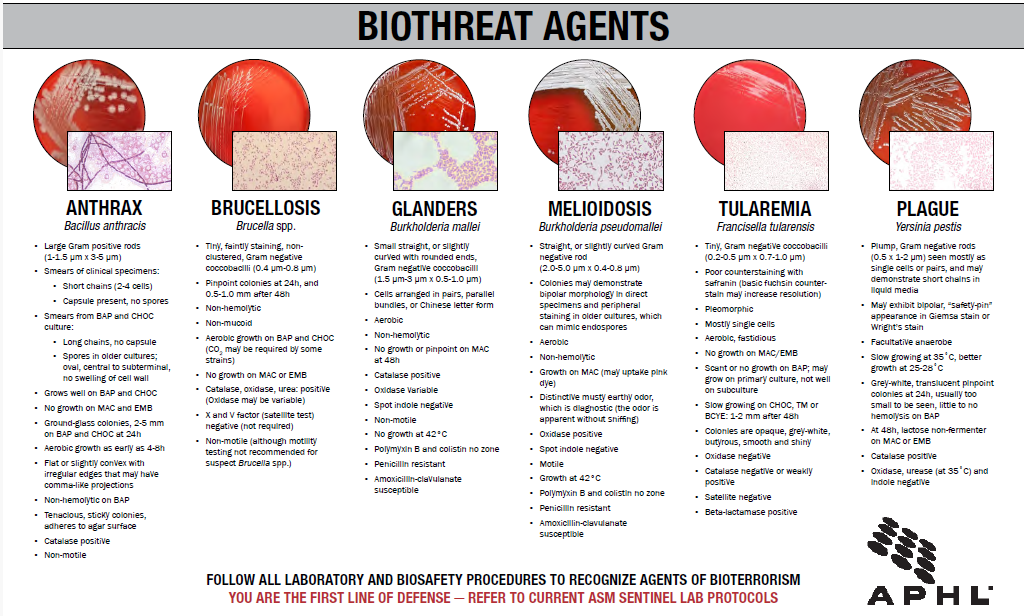 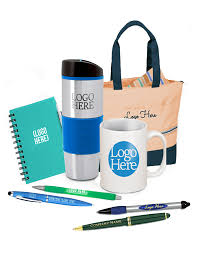 Biosafety
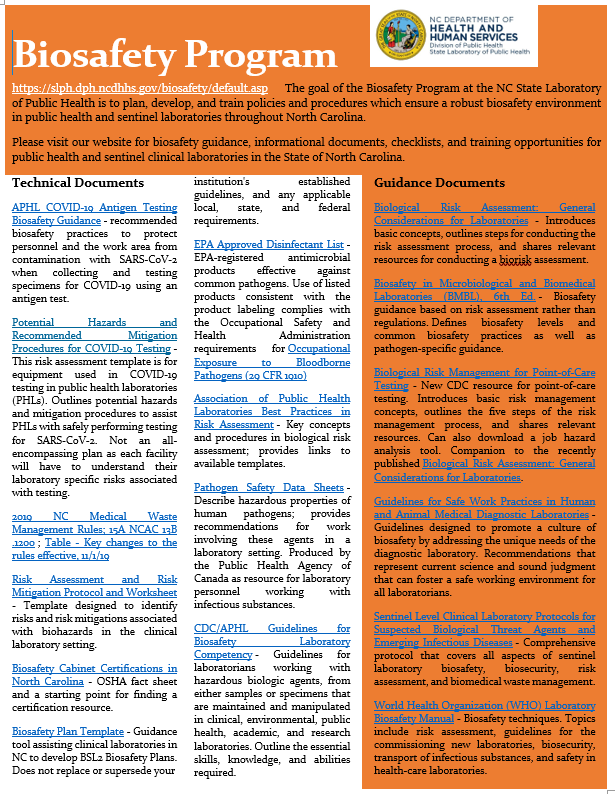 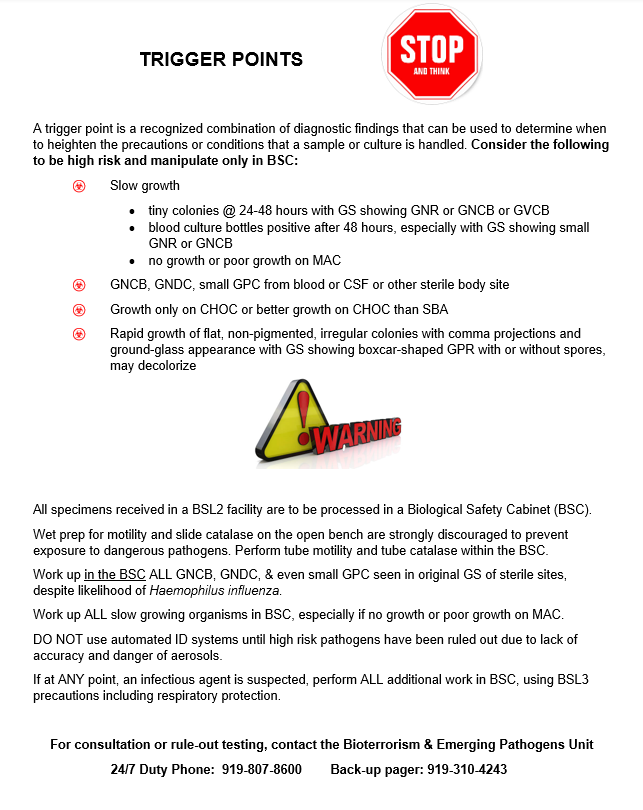 Sample Submission
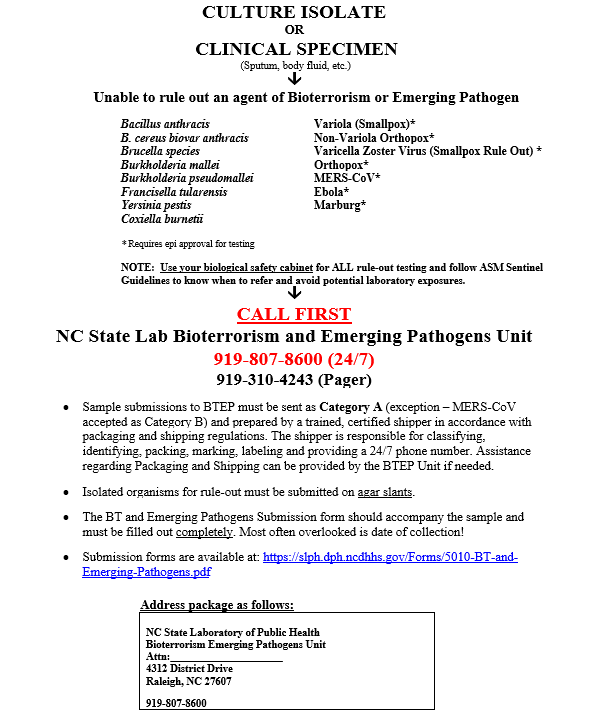 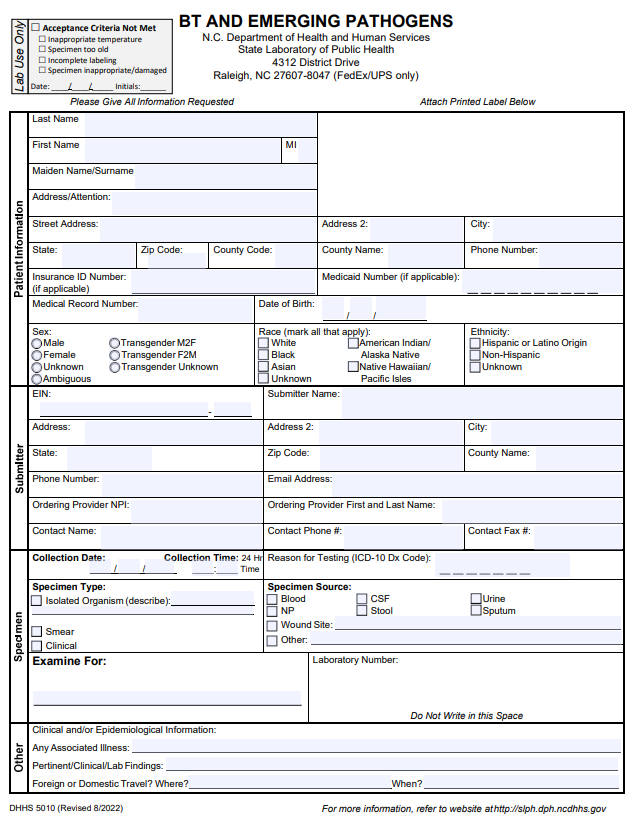 Training Resources
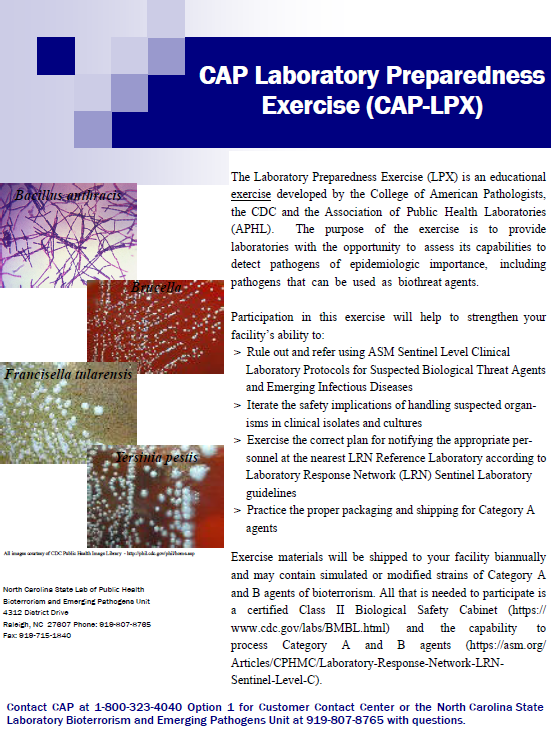 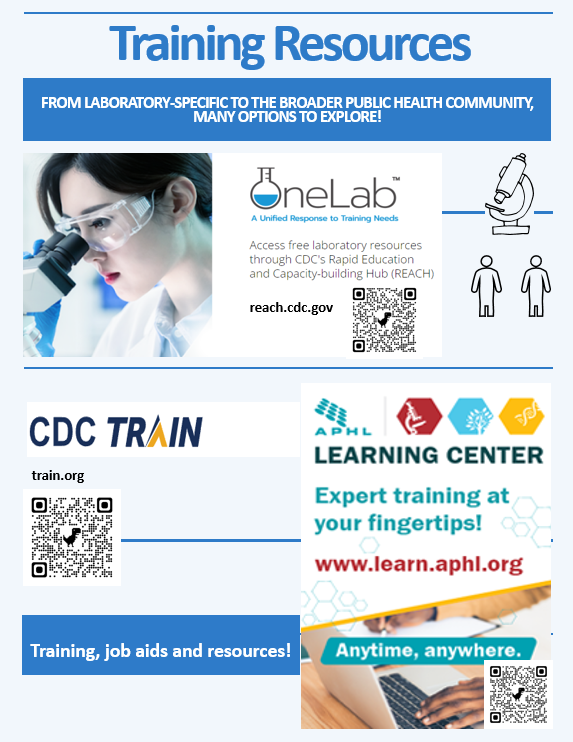 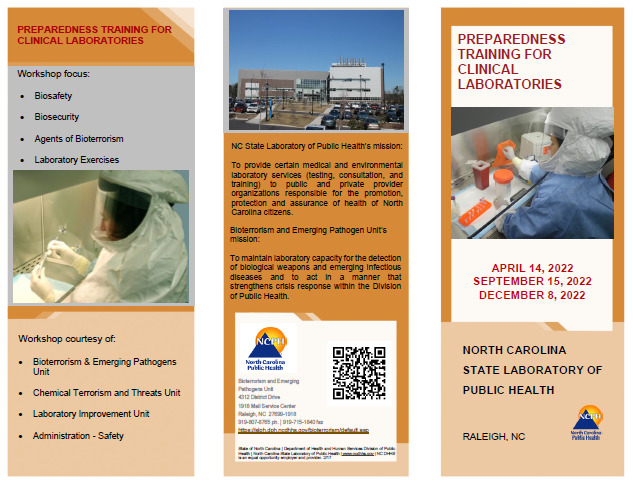 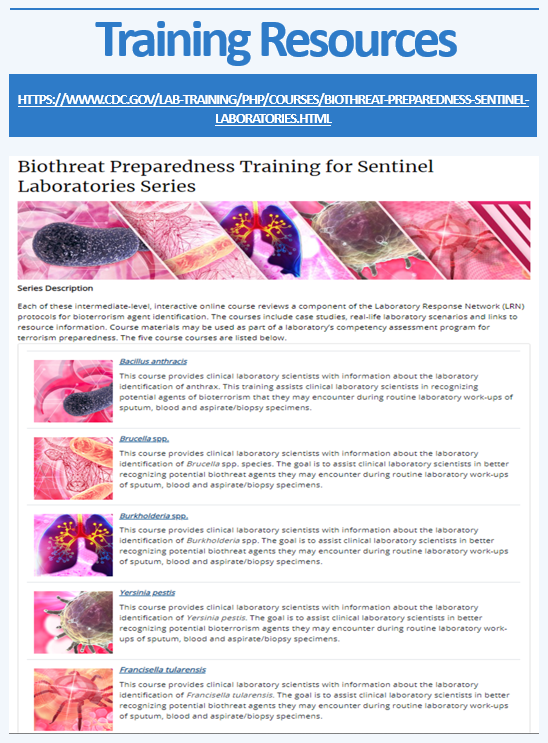 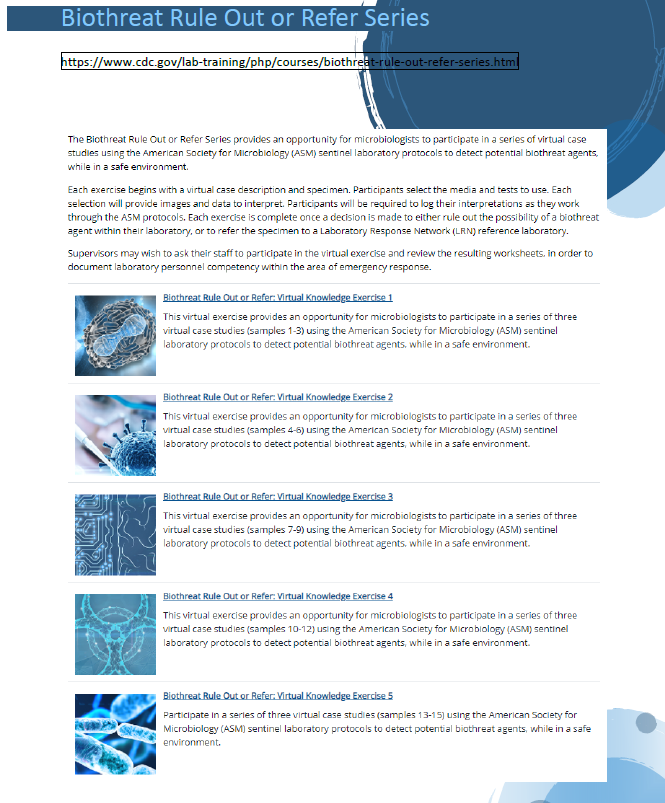 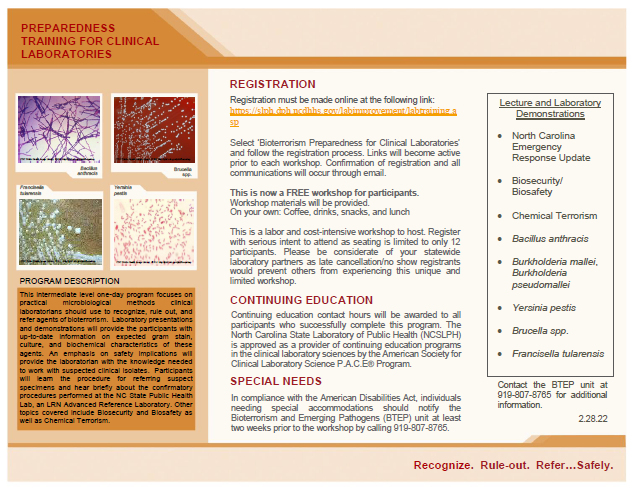 Visit Documentation & Feedback
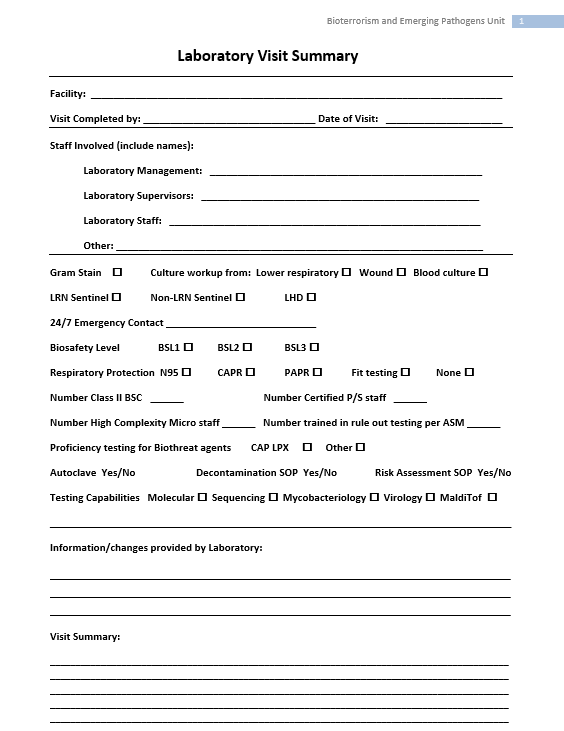 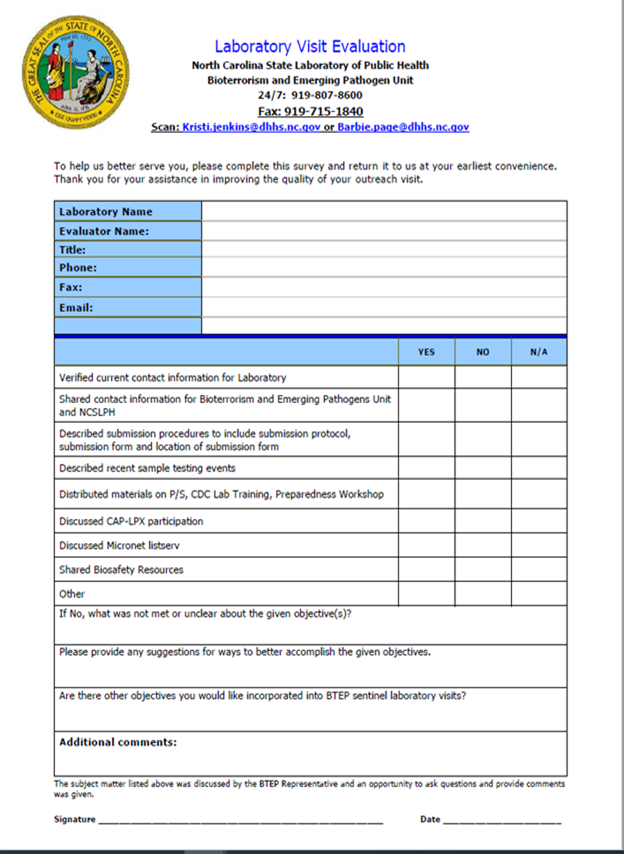 HazMat Outreach
7 State Regional Response Teams, several local hazmat teams
Create and expand partnerships to enhance the response structure in NC for environmental sample submission
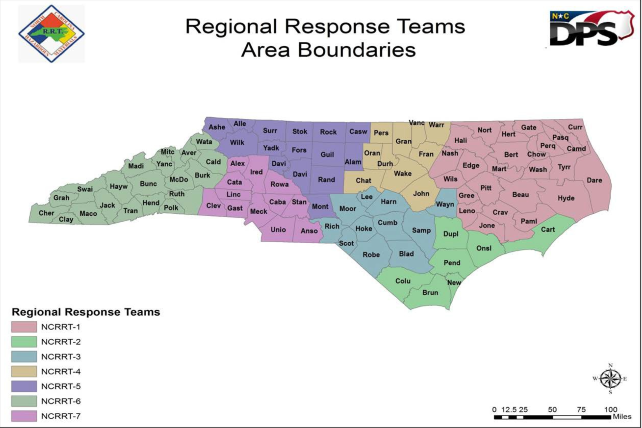 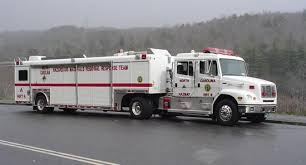 Training
Conducted jointly by BTEP & Public Health Preparedness & Response (PHPR) 
NC Suspicious Substance Response Guide (SSRG)
Role of BTEP within NC Public Health & the LRN
Agents of concern
Sample submission procedures to include packing and transport
Chemical Terrorism & Threat Unit presentation
Hands-on sampling exercises
Participate as SMEs in Joint FBI-led hazmat trainings
Resources
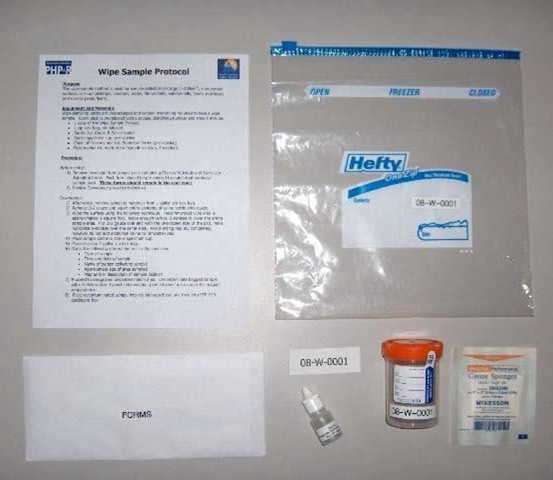 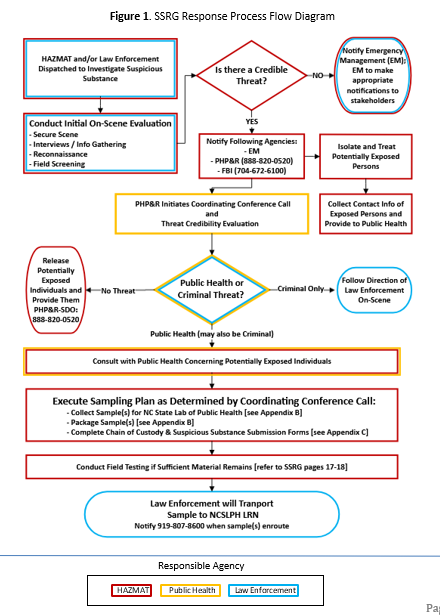 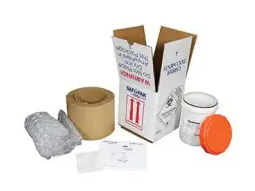 Environmental Submission Forms
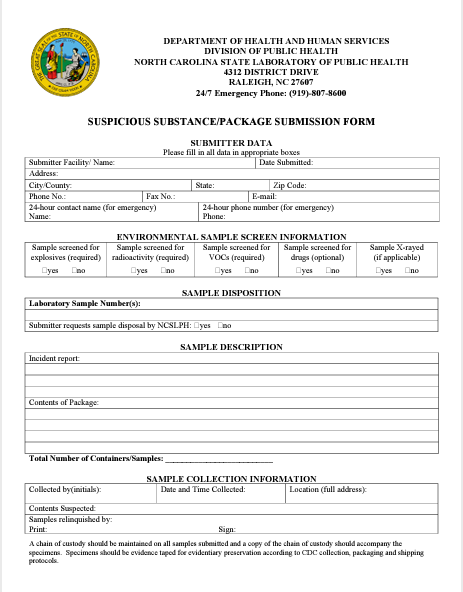 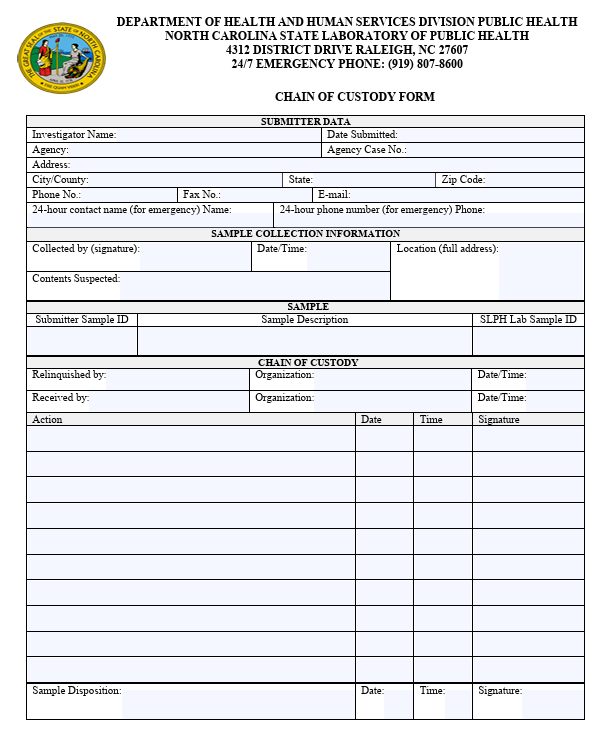 Summary
In closing, we highlighted what our unit does and how we leverage outreach to improve partnerships, thereby strengthening NC’s emergency preparedness and response.
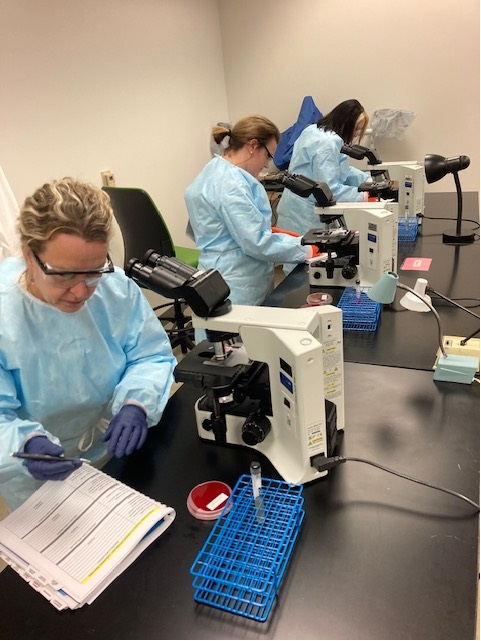 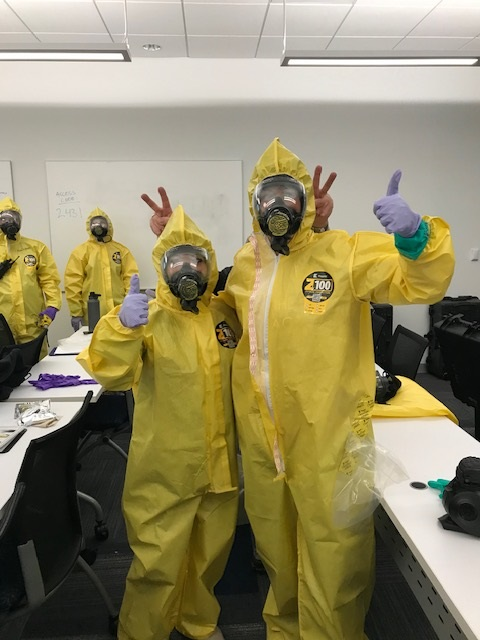 Questions
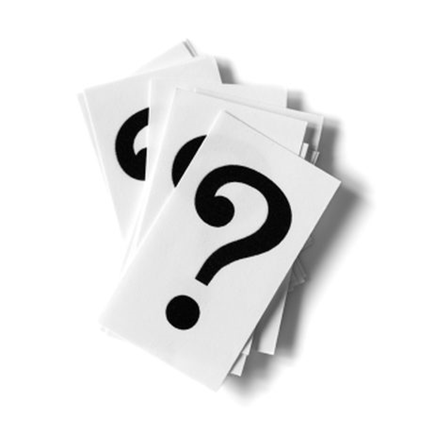 How to contact us:
BTEP 24/7 919-807-8600


Barbie Page					        	    Kristi Jenkins
Barbie.Page@dhhs.nc.gov     Kristi.Jenkins@dhhs.nc.gov 
(252) 714 0184					            (828) 772 9372